Части речи
Тестовые задания
 3 класс
Русский язык
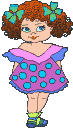 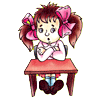 Начать тест
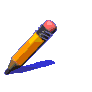 Русский язык
Имя существительное
Имя прилагательное
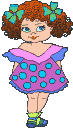 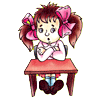 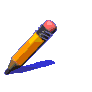 Какое слово обозначает предмет?
1. Прыгать
2. Мебель
3. Прекрасный
Как изменяются имена существительные ?
1. По временам
3. По родам
2. По числам
4. По цветам
У имени существительного можно определить:
1. Место.
2.Род: ж. р ., м.р., ср.р.
3.  Время.
Предлоги со словами пишутся…
1. Слитно
2. Раздельно
Какое слово нужно писать с 
большой буквы?
1. белка
3. галя
4. собака
2. река
Какие слова являются однокоренными?
1. горе, гора, горный
2. большой, огромный, громадный
3. вода, водный, водица
Имя  существительное обозначает…
1. Действие предмета
2. Признак предмета
3.  Предмет
В какое слово нужно вставить букву  О?
1. гр…чи
3. д…рить
2. в…да
4. д…лёкий
Какое слово отвечает на вопрос кто?
1. пенал
3. яблоко
2. улыбка
4. сторож
Укажи существительное, которое не употребляется во множественном числе.
1. Лепесток
3. Нефть
2. Пальто
4. Мясо
Найди существительное женского  рода.
1. Озеро
3. Пристань
2. Конь
4. Тополь
Определи  род имени  прилагательного 
Чудесное утро.
1. Средний род
3. Женский род
2. Мужской род
На какой вопрос отвечает имя прилагательное?
1. Что делать?
3. Какое?
2. Кто?
4. Что
Имя прилагательное обозначает…
1. Действие предмета
2. Признак предмета
3. Предмет
Найди  имя прилагательное мужского рода.
1. Дальняя роща
2. Ясный день
3. Синее небо
Определи  число имени  прилагательного
Свежие  огурцы.
1. Единственное число
2. Множественное число
Какое слово отвечает на вопрос какие?
1. Горный
3. Осенние
4. Горячее
2. Огромная
Как   узнать окончание имён прилагательных ?
1. Определить род.
2. Узнать по вопросу к нему от существительного.
3. Определить число.
«5»
«4»
«5» - нет ошибок
«4» - одна ошибка
«3» - три ошибки
Больше  трёх ошибок – учи правила
«3»
Картинки  с сайтов:
http://images.yandex.ru/
 Ракитина М.Г., Тестовые задания, Москва, 2006 г.
Автор презентации
Берестовская Наталья Александровна,
учитель начальных классов 
МОУ СОШ № 61 п. Персиановский,
Октябрьского района, Ростовской области
Автор изменений в презентации
Деревякина Татьяна Владимировна
учитель начальных классов 
МОУ СОШ п.  Тарбагатай
Петровск – Забайкальского района,
Забайкальского края.
Презентация опубликована на сайте - viki.rdf.ru